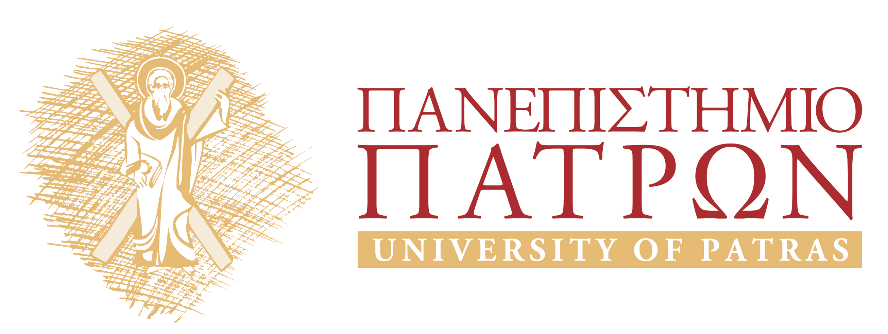 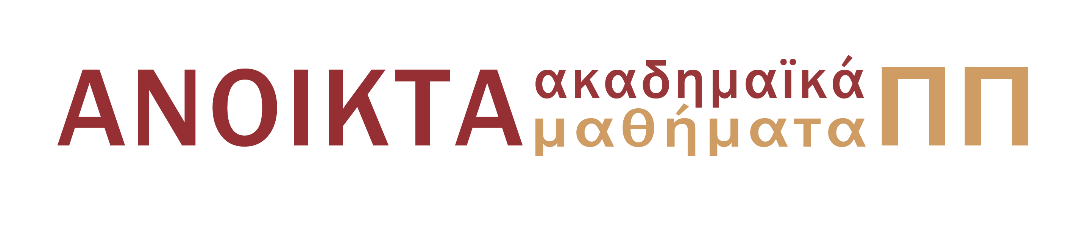 ΠΕΤΡΟΛΟΓΙΑ ΜΑΓΜΑΤΙΚΩΝ & ΜΕΤΑΜΟΡΦΩΜΕΝΩΝ ΠΕΤΡΩΜΑΤΩΝ
Ενότητα 2: Πετρολογία Μεταμορφωμένων Πετρωμάτων

Ιωάννης Ηλιόπουλος
Σχολή Θετικών Επιστημών
Τμήμα Γεωλογίας
ΣΕΙΡΑ ΦΑΣΕΩΝ ΜΕΤΡΙΩΝ ΠΙΕΣΕΩΝ
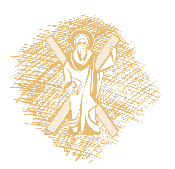 Η ζώνη του γρανάτη (?)
Μικροφωτογραφίες γρανατιτικού βιοτιτικού σχιστολίθου: (δείγμα ΙΚ77b).
Αρχικά: μικροί πορφυροβλάστες αλμανδίνη
Εάν υπάρχει Mn ή Ca και Fe3+  γρανάτες ακόμη και στη ζώνη του χλωρίτη !!!
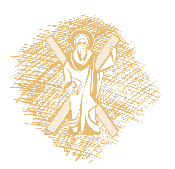 Η ζώνη του γρανάτη (?)
A
Ky
AFM διάγραμμα για μεταπηλιτικά πετρώματα της ζώνης του βιοτίτη
(πρασινοσχιστολιθική φάση). Παρότι ο γρανάτης είναι σταθερός περιορίζεται σε ασυνήθιστα πλούσιες σε Fe συστάσεις πετρωμάτων και δεν εμφανίζεται σε πετρώματα που έχουν τη συνήθη πηλιτική σύσταση
+ Ms
+ Qtz
Cld
Grt
Chl
F
M
Bt
to Kfs
granitoids
Αρχικά: σταθεροποίηση αλμανδίνη στο KFASH
Fe- χλωρίτης + χαλαζίας ↔  αλμανδίνης + H20 (6)
Fe- χλωριτοειδές + αννίτης (βιοτίτης) + χαλαζίας ↔ αλμανδίνης + μοσχοβίτης + H20 (7)
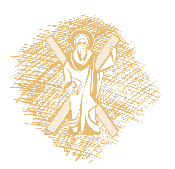 Η ζώνη του γρανάτη (?)
A
Ky
στο KFMASH η αντίδραση (7) είναι συνεχής και οδηγεί το τρίγωνο Cld-Grt-Bt προς τα δεξιά
+ Ms
+ Qtz
Cld
Grt
Chl
F
M
Bt
to Kfs
granitoids
Χλωριτοειδές + αννίτης  (βιοτίτης) + χαλαζίας 
↔ αλμανδίνης + μοσχοβίτης + H20  (7)
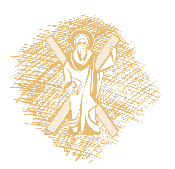 Η ζώνη του γρανάτη
A
Ky
AFM διάγραμμα για μεταπηλιτικα πετρώματα της ζώνης του γρανάτη
(συνθήκες μεταβατικές προς την αμφιβολιτική φάση) που δείχνει την διάσπαση της συνδετικής γραμμής χλωριτοειδές (cld) – βιοτίτης (bt) και την αντικατάσταση της από  την συνδετική γραμμή γρανάτης (grt) – χλωρίτης (chl)
+ Ms
+ Qtz
Cld
Grt
Chl
F
M
Bt
to Kfs
granitoids
Χλωριτοειδές + βιοτίτης (+χαλαζίας + H20 ) 
↔ γρανάτης + χλωρίτης (+μοσχοβίτης) (9)
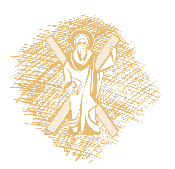 Η ζώνη του γρανάτη
Μικροφωτογραφίες γρανατιτικού βιοτιτικού σχιστολίθου: γρανάτης σε επαφή με βιοτίτη (δείγμα ΙΚ77b).
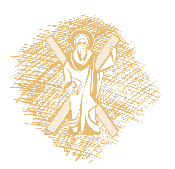 Η ζώνη του γρανάτη
AFM διαγράμματα που απεικονίζουν τη συνεχή αντίδραση χλωρίτης + μοσχοβίτης→ γρανάτης + περισσότερο Mg – ούχος χλωρίτης + βιοτίτης + H2O (αντίδραση 10) με την αύξηση της θερμοκρασίας σε μεταπηλιτικά  πετρώματα της ζώνης του γρανάτη. Τα βέλη δείχνουν τη φορά μετακίνησης του τριγώνου γρανάτης- χλωρίτης-βιοτίτης προς πιο Mg- ούχες συστάσεις  με την αύξηση του βαθμού μεταμόρφωσης, εντός της ζώνης του γρανάτη. Τα σημεία X, Y και Z αντιπροσωπεύουν συστάσεις διαφόρων  πηλιτικών πετρωμάτων.
χλωρίτης + μοσχοβίτης + χαλαζίας →
γρανάτης + πιο Mg-ούχος χλωρίτης + βιοτίτης + Η2Ο (10)
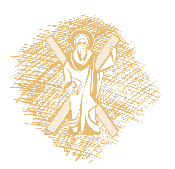 Η ζώνη του σταυρόλιθου
A
Ky
AFM διάγραμμα για τις κατώτερες συνθήκες της ζώνης του σταυρόλιθου
(αμφιβολιτική φάση) που δείχνει την αλλαγή της τυπολογίας λόγω της αντίδρασης με την οποία η χαμηλότερου βαθμού συνδετική γραμμή χλωριτοειδές- κυανίτης (διακεκομμένη) χάνεται και αντικαθίσταται από την συνδετική γραμμή σταυρόλιθος (st) - χλωρίτης(chl). Με την αντίδραση αυτή δημιουργείται σταυρόλιθος σε μικρό εύρος χημικών συστάσεων Al-ούχων μεταπηλιτών
+ Ms
+ Qtz
St
Cld
Grt
Chl
F
M
Bt
to Kfs
granitoids
Fe-χλωριτοειδές + κυανίτης ↔ 
Fe-σταυρόλιθος + χαλαζίας + H2O (11A)
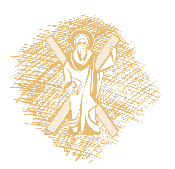 συμβαίνει ακόμη και πριν την (9) που σχηματίζει τον γρανάτη!
Η ζώνη του σταυρόλιθου
A
Ky
AFM διάγραμμα για τη ζώνη του σταυρόλιθου (αμφιβολιτική φάση) που απεικονίζει την αλλαγή της τυπολογίας λόγων της τερματικής αντίδρασης του χλωριτοειδούς, με την οποία σχηματίζεται η παραγένεση του τριγώνου γρανάτης- σταυρολιθος- χλωρίτης, εις βάρος του χλωριτοειδούς.  
Σε υψηλότερες Τ, το τρίγωνο Cld-Grt-Chl μικραίνει και μετακινείται προς το Μ λόγω της αντίδρασης (12)
+ Ms
+ Qtz
St
Cld
Grt
Chl
F
M
Bt
to Kfs
granitoids
Χλωριτοειδές  ↔ γρανάτης + χλωρίτης+ σταυρόλιθος + χαλαζίας + H2O (12)
Χλωριτοειδές  ↔ γρανάτης + σταυρόλιθος + χαλαζίας + H2O (13)
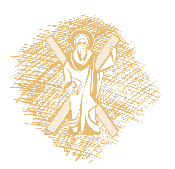 τερματική αντίδραση χλωριτοειδούς
Η ζώνη του σταυρόλιθου (για τυπικούς πηλίτες)
A
Ky
AFM διάγραμμα για τη ζώνη του σταυρόλιθου που δείχνει την διάσπαση της συνδετικής γραμμής γρανάτης χλωρίτης (διακεκομμένη) και την αντικατάστασή της από την συνδετική γραμμή σταυρόλιθος –βιοτίτης λόγω της ασυνεχούς αντίδρασης, που δημιουργεί σταυρόλιθο  σε πηλιτικά  πετρώματα μεγάλου εύρους συστάσεων  (σκιασμένη περιοχή)
+ Ms
+ Qtz
St
Grt
Chl
F
M
Bt
to Kfs
granitoids
Γρανατης  + χλωρίτης + μοσχοβίτης ↔ 
σταυρόλιθος + βιοτίτης + χαλαζίας + H2O (14)
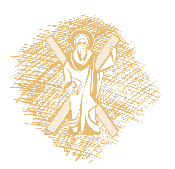 (Ζώνη σταυρόλιθου – βιοτίτη)
Η ζώνη του σταυρόλιθου
Μικροφωτογραφίες διμαρμαρυγιακών σχιστολίθων (δείγμα ΙΚ75a) με σταυρόλιθο και γρανάτη: σταυρόλιθος, γρανάτης και βιοτίτης σε επαφή μεταξύ τους.
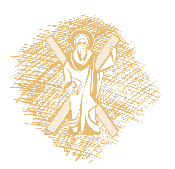 Η ζώνη του σταυρόλιθου
A
A
A
Ky
Ky
Ky
St
St
St
Α)
Β)
C)
Grt
Grt
Grt
Chl
Chl
Chl
M
F
Bt
Bt
Bt
Το τετράπλευρο γρανάτης –σταυρόλιθος-χλωρίτης-βιοτίτης του AFM διαγράμματος της εικόνας 24 δείχνει τον προοδευτικό χαρακτήρα της συνεχούς αντίδρασης (15), μετά την πραγματοποίηση της ασυνεχούς αντίδρασης (14) και την αύξηση του βαθμού μεταμόρφωσης. Α) Στις συνθήκες της ισοβάθμου του σταυρόλιθου, λόγω της διάσπασης της συνδετικής γραμμής γρανάτης- χλωρίτης η σύσταση Υ χάνει τον  γρανάτη και αναπτύσσει σταυρόλιθο (ανήκει τώρα στο τρίγωνο σταυρόλιθος- βιοτίτης-xλωρίτης ). B) Με την συνεχή αντίδραση (15) ο περισσότερος πλούσιος σε Fe χλωρίτης καταστρέφεται και το τρίγωνο σταυρόλιθος-βιοτίτης-χλωρίτης μετακινείται προς τα δεξιά. C) Περαιτέρω μετακίνηση του τριγώνου αυτού προς τα δεξιά λόγω της αντίδρασης (15),  έχει ως  αποτέλεσμα τα πετρώματα της σύστασης Υ να χάσουν τον χλωρίτη και να αναπτυχθεί σταυρόλιθος σε πετρώματα σύστασης Ζ.
to Kfs
to Kfs
to Kfs
granitoids
granitoids
granitoids
Σε συνθήκες ανώτερες της ισοβάθμου σταυρόλιθος-βιοτίτης:
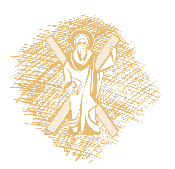 Χλωρίτης + μοσχοβίτης ↔ σταυρόλιθος + βιοτίτης + χαλαζίας + H2O (15)
Η ζώνη του σταυρόλιθου
Είναι λοιπόν φανερό ότι:
δεν είναι μόνο οι ασυνεχείς αντιδράσεις αυτές που μπορούν να δημιουργήσουν ένα ορυκτό σε ένα πέτρωμα, αλλά και ότι οι συνεχείς αντιδράσεις μπορούν να προκαλέσουν την εμφάνιση ενός ορυκτού σε πετρώματα κατάλληλης σύστασης, σε συνθήκες ανώτερες απ’ αυτές που συμβαίνει η αντίστοιχη ασυνεχής αντίδραση
τα ορυκτά-δείκτες του βαθμού μεταμόρφωσης δεν αναπτύσσονται σε όλα τα πετρώματα στις ίδιες συνθήκες
Αν ένα πέτρωμα έχει π.χ. δημιουργήσει St τότε θα πρέπει να υποθέσουμε ότι και το γειτονικό του πέτρωμα θα έχει μεταμορφωθεί στις ίδιες συνθήκες, έστω κι αν δεν εμφανίζει St
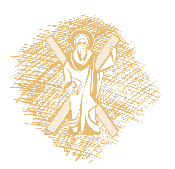 Η ζώνη του κυανίτη (+ βιοτίτης)
A
Ky
AFM διάγραμμα για την ζώνη του κυανίτη (αμφιβολιτική φάση) που δείχνει την διάσπαση της συνδετικής γραμμής χλωρίτης-σταυρόλιθος και την αντικατάσταση της, από την κυανίτης - βιοτίτης λόγω της ασυνεχούς αντίδρασης (16). Η αντίδραση αυτή επιτρέπει τον σχηματισμό του καυνίτη σε μεγαλύτερο εύρος χημικών συστάσεων πηλιτικών πετρωμάτων.
+ Ms
+ Qtz
St
Grt
Chl
F
M
Bt
to Kfs
granitoids
Σταυρόλιθος +χλωρίτης + μοσχοβίτης+ χαλαζίας 
↔ κυανίτης+ βιοτίτης + H2O (16)
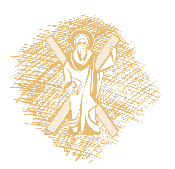 Η ζώνη του κυανίτη (+ βιοτίτης)
A
Ky
Η συνεχής αντίδραση (17) μετατοπίζει το τρίγωνο chl-ky-bt προς τα δεξιά και αυξάνει το πλήθος των συνδετικών γραμμών ky-bt ενώ συρρικνώνει το συστασιακό εύρος του chl προς το πιο Mg-ούχο ακραίο μέλος και εν συνεχεία οδηγεί στην εξαφάνισή του
+ Ms
+ Qtz
St
Grt
Chl
F
M
Bt
to Kfs
granitoids
Χλωρίτης + μοσχοβίτης+ χαλαζίας 
↔ κυανίτης+ βιοτίτης + H2O (17)
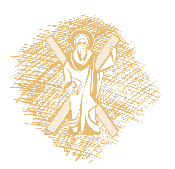 Η ζώνη του κυανίτη
Μικροφωτογραφίες διμαρμαρυγιακών σχιστολίθων (δείγμα ΙΚ102a): σταυρόλιθος και κυανίτης σε επαφή μεταξύ τους.
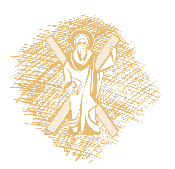 Η ζώνη του σιλλιμανίτη
AFM διάγραμμα: ίδιο με τη ζώνη κυανίτη
Μόνη αλλαγή η αντικατάσταση Ky από Sill μέσω της πολυμορφικής αντίδρασης (18)
Συνήθως όμως ο Ky μετατρέπεται σε Sill μέσω σειράς άλλων  αντιδράσεων που εμπλέκουν μοσχοβίτη
Πρώτη εμφάνιση → με την κρυστάλλωση fibrolite
Με αύξηση Τ  → αδρόκοκκοι πρισματικοί κρύσταλλοι
Μια σημαντική αντίδραση σχετικά υψηλών πιέσεων είναι η:


        
	(ασυνεχής αντίδραση εξαφάνισης του σταυρολίθου)
Σταυρόλιθος + μοσχοβίτης+ χαλαζίας ↔ 
γρανάτης+ βιοτίτης + Al2SiO5  + H2O  (19)
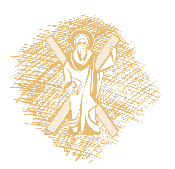 Η εξαφάνιση του σταυρολίθου
Μικροφωτογραφίες χαλαζιαστριακών σχιστολίθων με σταυρόλιθο, γρανάτη και κυανίτη (δείγμα ΙΚ221a).
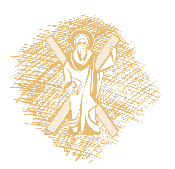 Η ζώνη του σιλλιμανίτη
A
Ky
AFM διάγραμμα για συνθήκες ανώτερες της ισοβάθμου του σιλλιμανίτη και της ισοβάθμου “εξαφάνισης του σταυρολίθου” (Ζώνη σιλλιμανίτη, ανώτερη αμφιβολιτική φάση)
+ Ms
+ Qtz
St
Grt
Chl
F
M
Bt
to Kfs
granitoids
Η τοπολογία του AFM που προκύπτει από την αντίδραση (19)
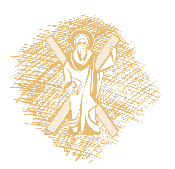 Η ζώνη του σιλλιμανίτη
Μικροφωτογραφίες χαλαζιαστριακών σχιστολίθων με σταυρόλιθο, γρανάτη και κυανίτη: βελονοειδείς κρύσταλλοι σιλλιμανίτη που αναπτύσσονται σε βάρος του μοσχοβίτη (δείγμα ΙΚ101e)
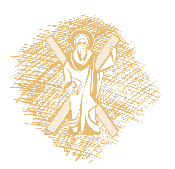 Η ζώνη του σιλλιμανίτη-ορθοκλάστου
Μοσχοβίτης+ χαλαζίας ↔ Al2SiO5  + Κ- ούχος άστριος+ H2O  (20)
Δεύτερη ισόβαθμος του σιλλιμανίτη 
Σε υψηλές πιέσεις (>8 kbar): κυανίτης + Κ-ούχο άστριος 
Σε χαμηλές πιέσεις (<3.5 kbar): ανδαλουσίτη + Κ-ούχο άστριο. 
Με την εξαφάνιση του μοσχοβίτη, το μόνο ένυδρο ορυκτό που μπορεί να συμμετέχει στην ορυκτολογική σύσταση των πετρωμάτων είναι ο βιοτίτης. 
Το νερό μπορεί να προκαλέσει μερική τήξη → μιγματίτες
Μοσχοβίτης+ χαλαζίας ↔ Al2SiO5  + Κ- ούχος άστριος+ τήγμα (21)
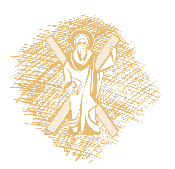 Η ζώνη του σιλλιμανίτη-ορθοκλάστου
AFM διάγραμμα για μεταπηλιτικά πετρώματα της ζώνης “σιλλιμανίτη-Κ-ούχου αστρίου”. Ασυνήθιστα υψηλοί σε Mg πηλίτες, περιέχουν κορδιερίτη (προβολή από Κ-ουχο άστριο).
Φλογοπίτης + σιλλιμανίτης + χαλαζίας↔ 
Mg –κορδιερίτης + μοσχοβίτης +  H2O (22)
  (στο KMASH: σε χαμηλότερες Τ)
Φλογοπίτης + σιλλιμανίτης + χαλαζίας↔
Mg –κορδιερίτης + Κ-ούχος άστριος+  H2O (23)
(στο KMASH: σε υψηλότερες Τ)
Ζώνες υψηλού – πολύ υψηλού βαθμού μεταμόρφωσης
A
Sil
AFM διάγραμμα για συνθήκες ανώτερες της ισοβάθμου του κορδιερίτη (γρανουλιτική φάση). Η συνδετική γραμμή σιλλιμανίτης- βιοτίτης (διακεκομμένη) σπάει και αντικαθίστανται από την γραμμή γρανάτης-κορδιερίτης (αντίδραση 24).  Έτσι, μπορεί να σχηματιστεί κορδιερίτης σε πηλιτικά πετρώματα ευρύτερης χημικής σύστασης. (Προβολή από Κ-ούχο άστριο)
+ Kfs
+ Qtz
Crd
Grt
M
F
Bt
βιοτίτης + σιλλιμανίτης+ χαλαζίας ↔ 
κορδιερίτης + γρανάτης + Κ-ούχος άστριος + Η2Ο  (24)
Γρανουλιτική φάση
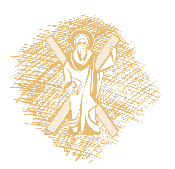 Ζώνες υψηλού – πολύ υψηλού βαθμού μεταμόρφωσης
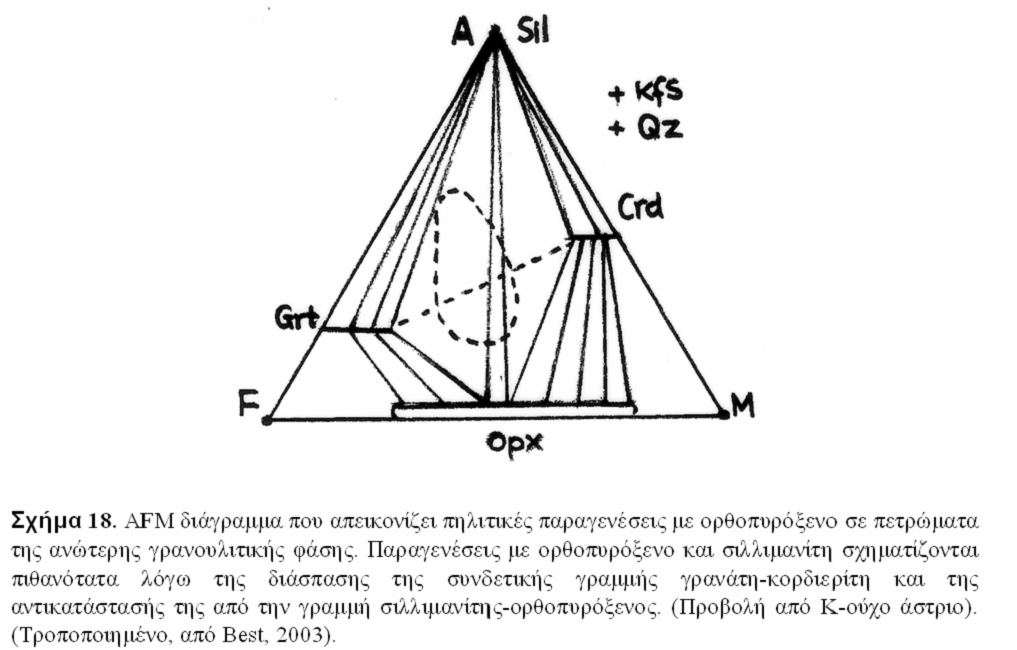 AFM διάγραμμα που απεικονίζει πηλιτικές παραγενέσεις με ορθοπυρόξενο σε πετρώματα της ανώτερης γρανουλιτικής φάσης. Παραγενέσεις με ορθοπυρόξενο και  σιλλιμανίτη σχηματίζονται πιθανότατα λόγω της διάσπασης της συνδετικής γραμμής γρανάτη- κορδιερίτη και της αντικατάστασής της από την γραμμή σιλλιμανίτης- ορθοπυρόξενος.  (Προβολή από Κ-ούχο άστριο).
Γρανάτης + κορδιερίτης ↔ Al2SiO5  + ορθοπυρόξενος (26)
χαμηλότερες Τ
υψηλότερες Τ
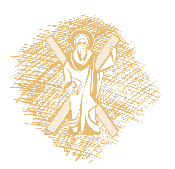 Μεταβασικά πετρώματα μετρίων συνθηκών
Πρωτόλιθοι με βασική σύσταση παρέχουν σημαντικές πληροφορίες για τις συνθήκες μεταμόρφωσής τους
η χρησιμότητά τους περιορίζεται λόγω δύο κυρίως παραγόντων:
στους χαμηλούς βαθμούς μεταμόρφωσης διασώζονται ορυκτά του μητρικού πετρώματος λόγω της περιορισμένης δυνατότητας επίδρασης της ρευστής φάσης (κυρίως H2O) στο σχηματισμό και τη δημιουργία σταθερών ορυκτολογικών παραγενέσεων και 
 οι μεταβασίτες, συγκρινόμενοι με τους πηλίτες, αποτελούνται από  λιγότερα ορυκτά που παρουσιάζουν όμως εκτεταμένο στερεό διάλυμα και οι περισσότερες αντιδράσεις έχουν συνεχή χαρακτήρα προκαλώντας προοδευτικές αλλαγές στη χημική τους σύσταση σε ένα διάστημα P και Τ.
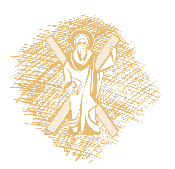 Μεταβασικά πετρώματα μετρίων συνθηκών
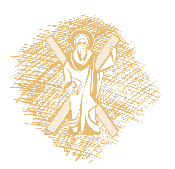 Πρασινοσχιστολιθική φάση
Η προσφορά Ca και Al για την δημιουργία του ανορθιτικού συστατικού και του Al για τον σχηματισμό του κεροστιλβικού συστατικού προέρχεται από τη διάσπαση του επιδότου και του χλωρίτη με αντιδράσεις όπως:
Ασβεστίτης + χλωρίτης ↔ επίδοτο + ακτινόλιθος + (H2O + CO2) (1)
NaAlSi3O8 + Ca2(Mg, Fe)5Si8O22(OH)2   ↔ NaCa2(Mg, Fe)5AlSi7O22(OH)2+ SiO2 (2)

Ca2(Mg,Fe)5Si8O22(OH)2 + (Mg,Fe)10Al4SiO20(OH)16 + SiO2 + Ca2Al3Si3O12(OH)2

↔ Ca2(Mg,Fe)3Al4Si6O22(OH)2 + H2O    (3)
Αλβίτης
Ακτινόλιθος
Εδενιτική κεροστίλβη
Χαλαζίας
Ακτινόλιθος
Χλωρίτης
Χαλαζίας
Al-επίδοτο
Κεροστίλβη
Νερό
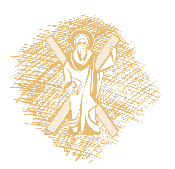 Πρασινοσχιστολιθική φάση
Fe- χλωρίτης + αλβίτης + επίδοτο + χαλαζίας ↔ 
αλμανδίνης + Mg- χλωρίτης + κεροστίλβη + H2O (4)
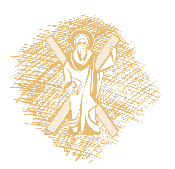 Πρασινοσχιστολιθική φάση
Μικροφωτογραφίες μεταβασικού δείγματος από τις εμφανίσεις του σχηματισμού Πετροπουλίου στην περιοχή Στελί (κεντρική Ικαρία): ακτινολιθικός επιδοτιτικός σχιστόλιθος (δείγμα ΙΚ115b).
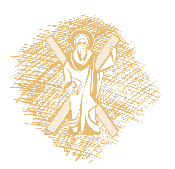 Αμφιβολιτική φάση
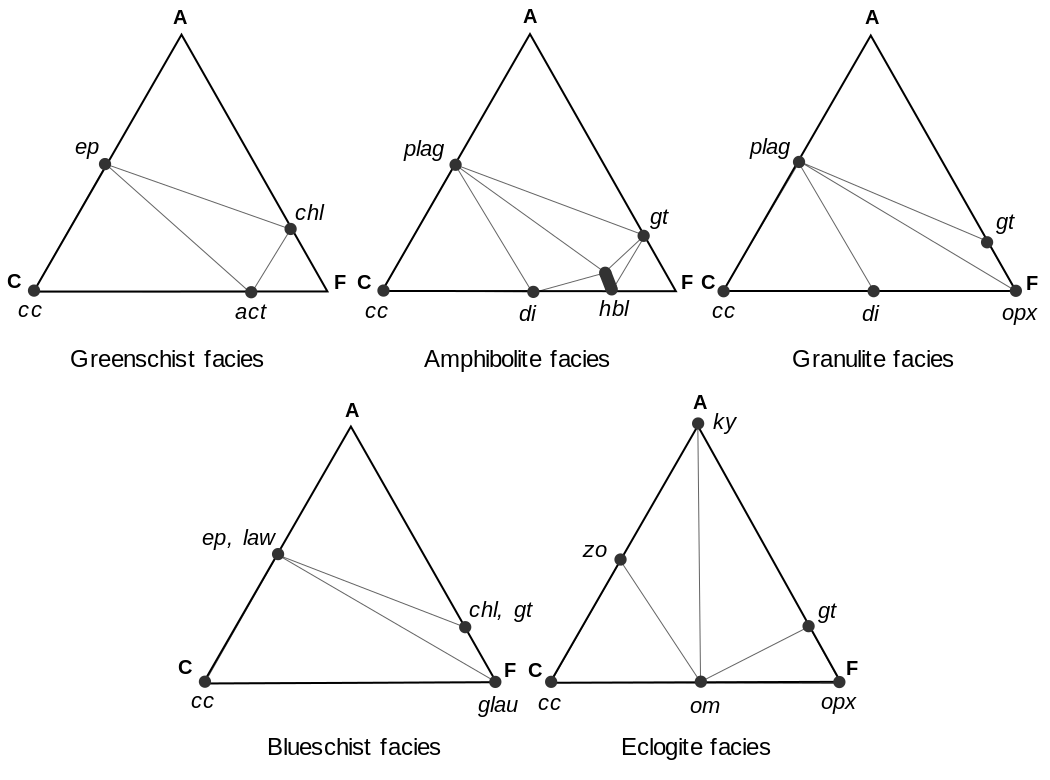 NaCa2(Mg,Fe)5AlSi7O22(OH)2 + SiO2 + CaCO3 ↔ Ca(Mg,Fe)Si2O6 + NaAl Si3O8
Κεροστίλβη
Χαλαζίας
Διοψίδιος
Αλβίτης
Ασβεστίτης
Εμφάνιση Cpx: το ανώτερο όριο της αμφιβολιτικής φάσης (~650 oC)
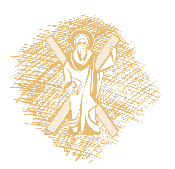 Αμφιβολιτική φάση
Μικροφωτογραφίες λεπτοκρυσταλλικού αμφιβολίτη (δείγμα ΙΚ235a) από τις εμφανίσεις του σχηματισμού Γνευσίων Πλαγιάς (Ανατολική Ικαρία).
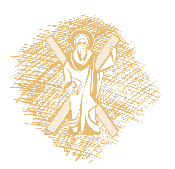 Γρανουλιτική φάση
Η κεροστίλβη και ο ανθοφυλλίτης καταστρέφονται σχηματίζοντας άνυδρες παραγενέσεις:
Κεροστίλβη + χαλαζίας ↔ αλβίτης + διοψίδιος + υπερσθενής + H2O (6)
Κεροστίλβη ↔ γρανάτης + ανορθίτης +υπερσθενής + H2O (7)
Ανθοφυλλίτης ↔ ορθοπυρόξενος + χαλαζίας + H2O (8)
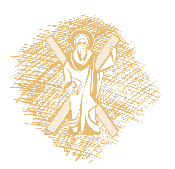 Γρανουλιτική φάση
Ανάλογα με την πίεση, σχηματίζονται διαφορετικές παραγενέσεις:
Γρανουλίτες χαμηλής πίεσης: ορθοπύροξενος- κλινοπυρόξενος – πλαγιόκλαστα
Γρανουλίτες μετρίων πιέσεων: γρανάτης – κλινο- και ορθο- πυροξένος – πλαγιόκλαστο
Γρανουλίτες υψηλών πιέσεων: γρανάτης – κλινο-πυρόξενος - πλαγιόκλαστο
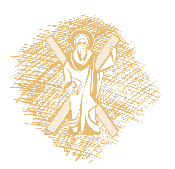 Τέλος Ενότητας
Χρηματοδότηση
Το παρόν εκπαιδευτικό υλικό έχει αναπτυχθεί στo πλαίσιo του εκπαιδευτικού έργου του διδάσκοντα.
Το έργο «Ανοικτά Ακαδημαϊκά Μαθήματα στο Πανεπιστήμιο Πατρών» έχει χρηματοδοτήσει μόνο την αναδιαμόρφωση του εκπαιδευτικού υλικού. 
Το έργο υλοποιείται στο πλαίσιο του Επιχειρησιακού Προγράμματος «Εκπαίδευση και Δια Βίου Μάθηση» και συγχρηματοδοτείται από την Ευρωπαϊκή Ένωση (Ευρωπαϊκό Κοινωνικό Ταμείο) και από εθνικούς πόρους.
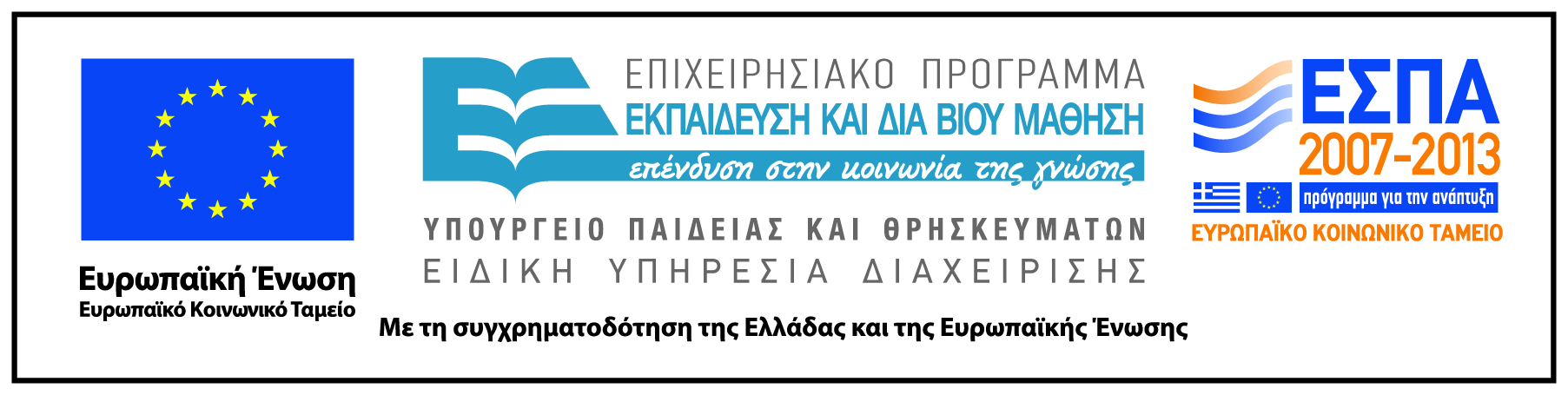 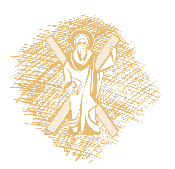 Σημειώματα
Σημείωμα Ιστορικού Εκδόσεων Έργου
Το παρόν έργο αποτελεί την έκδοση 1.0 2015
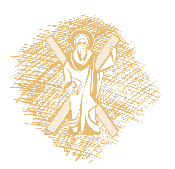 Σημείωμα Αναφοράς
Copyright Πανεπιστήμιο Πατρών,  Ιωάννης Ηλιόπουλος (Επίκουρος Καθηγητής) . «Πετρολογία Μαγματικών και Μεταμορφωμένων Πετρωμάτων. Πετρολογία Μαγματικών Πετρωμάτων». Έκδοση: 1.0. Πάτρα 2015. Διαθέσιμο από τη δικτυακή διεύθυνση: https://eclass.upatras.gr/courses/GEO308/.
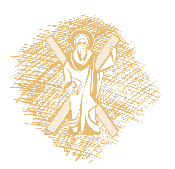 Σημείωμα Αδειοδότησης
Το παρόν υλικό διατίθεται με τους όρους της άδειας χρήσης Creative Commons Αναφορά, Μη Εμπορική Χρήση Παρόμοια Διανομή 4.0 [1] ή μεταγενέστερη, Διεθνής Έκδοση.   Εξαιρούνται τα αυτοτελή έργα τρίτων π.χ. φωτογραφίες, διαγράμματα κ.λ.π.,  τα οποία εμπεριέχονται σε αυτό και τα οποία αναφέρονται μαζί με τους όρους χρήσης τους στο «Σημείωμα Χρήσης Έργων Τρίτων».
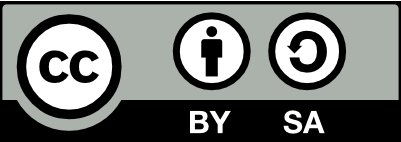 [Η άδεια αυτή ανήκει στις άδειες που ακολουθούν τις προδιαγραφές του Oρισμού Ανοικτής Γνώσης [2], είναι ανοικτό πολιτιστικό έργο [3] και για το λόγο αυτό αποτελεί ανοικτό περιεχόμενο [4]. 	

[1] http://creativecommons.org/licenses/by-sa/4.0/
 
[2] http://opendefinition.org/okd/ellinika/ 

[3] http://freedomdefined.org/Definition/El 

[4] http://opendefinition.org/buttons/
Διατήρηση Σημειωμάτων
Οποιαδήποτε αναπαραγωγή ή διασκευή του υλικού θα πρέπει να συμπεριλαμβάνει:
το Σημείωμα Αναφοράς
το Σημείωμα Αδειοδότησης
τη δήλωση Διατήρησης Σημειωμάτων
το Σημείωμα Χρήσης Έργων Τρίτων (εφόσον υπάρχει)
μαζί με τους συνοδευόμενους υπερσυνδέσμους.
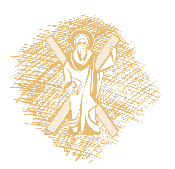 Σημείωμα Χρήσης Έργων Τρίτων (1/2)
Το Έργο αυτό κάνει χρήση των ακόλουθων έργων:
Εικόνες/Σχήματα/Διαγράμματα/Φωτογραφίες
Εικόνα 1: <https://commons.wikimedia.org/wiki/File:Metamorfe_facies.jpg>
Εικόνα 2: < https://en.wikipedia.org/wiki/File:Metamorphic_pathway_for_subducted_crust.jpg >
Εικόνα 4: < https://commons.wikimedia.org/wiki/File:Petrogenetic_grid_for_Metapelites.png>
Εικόνα 5: < https://commons.wikimedia.org/wiki/File%3AAFM_triangles_EN.svg>
Εικόνα 15: <http://www.tulane.edu/~sanelson/images/divariantreaction.jpg>
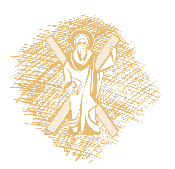 Σημείωμα Χρήσης Έργων Τρίτων (2/2)
Το Έργο αυτό κάνει χρήση των ακόλουθων έργων:
Εικόνες/Σχήματα/Διαγράμματα/Φωτογραφίες
Εικόνα 27: < Καταγάς 2012, Πετρολογία Μεταμορφωμένων, Πανεπιστημιακές Σημειώσεις, Πανεπιστήμιο Πατρών >
Εικόνα 29: < Καταγάς 2012, Πετρολογία Μεταμορφωμένων, Πανεπιστημιακές Σημειώσεις, Πανεπιστήμιο Πατρών >
Εικόνα 30: < https://commons.wikimedia.org/wiki/File:ACF_triangles_EN.svg >
Εικόνα 31: < https://commons.wikimedia.org/wiki/File:ACF_triangles_EN.svg >
Εικόνα 33: < https://commons.wikimedia.org/wiki/File:ACF_triangles_EN.svg >
Εικόνα 35: < https://commons.wikimedia.org/wiki/File:ACF_triangles_EN.svg >
Όλες οι εικόνες που δεν έχουν αναφορά προέρχονται από το προσωπικό αρχείο του διδάσκοντα.
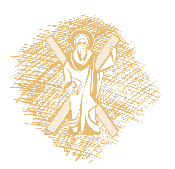